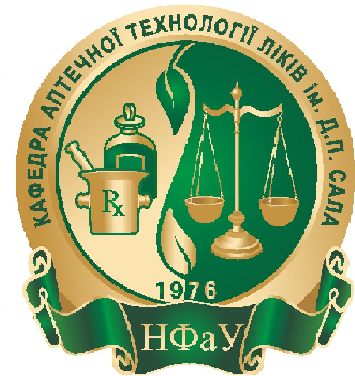 Национальный фармацевтический университетКафедра аптечной технологии лекарствим. Д.П. Сало
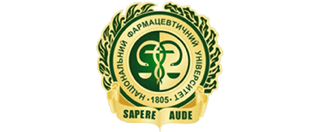 Биофармация, как теоретическая основа технологии лекарственных препаратов.Исторический обзор развития биофармации. Современные требования к оценке качества лекарственных препаратов.
Харьков 
2017
2
План лекции
Биофармация как теоретическая основа технологии лекарств.
Исторические этапы развития биофармации как науки.
Основные понятия и термины биофармации.
Современные требования к оценке качества лекарственных препаратов.
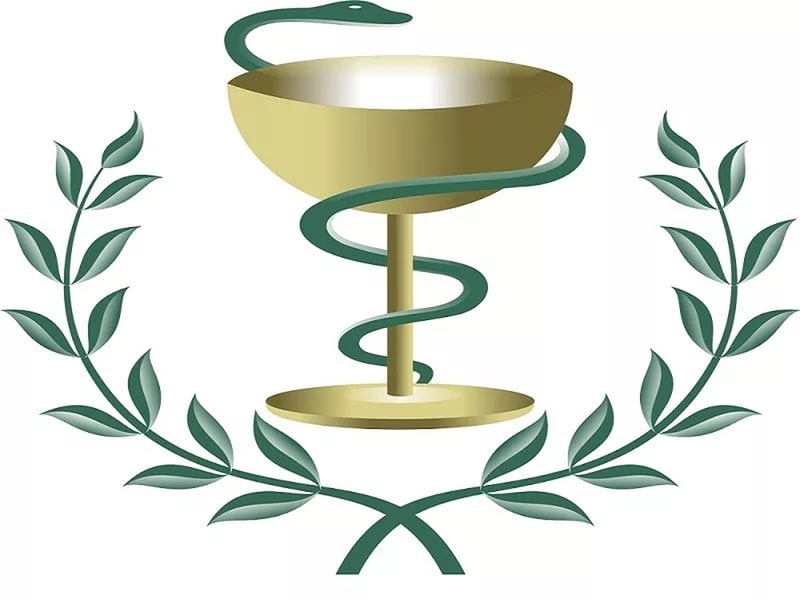 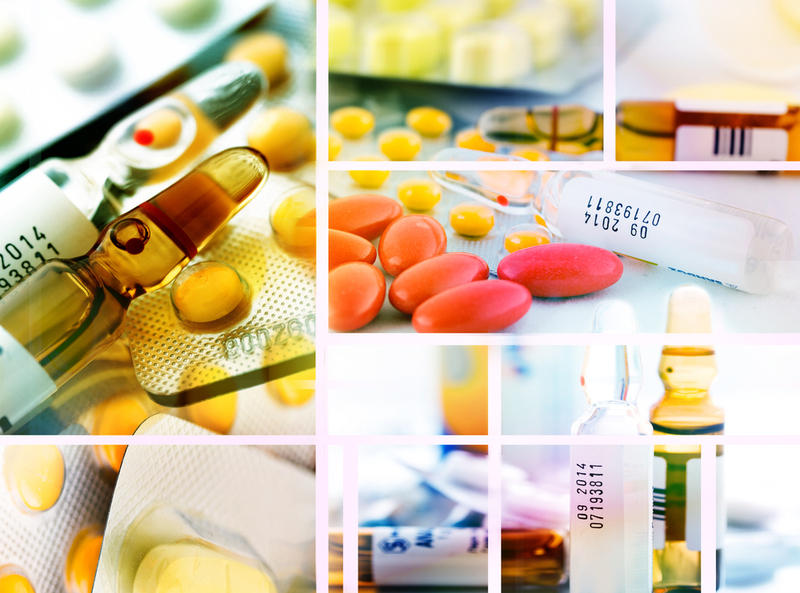 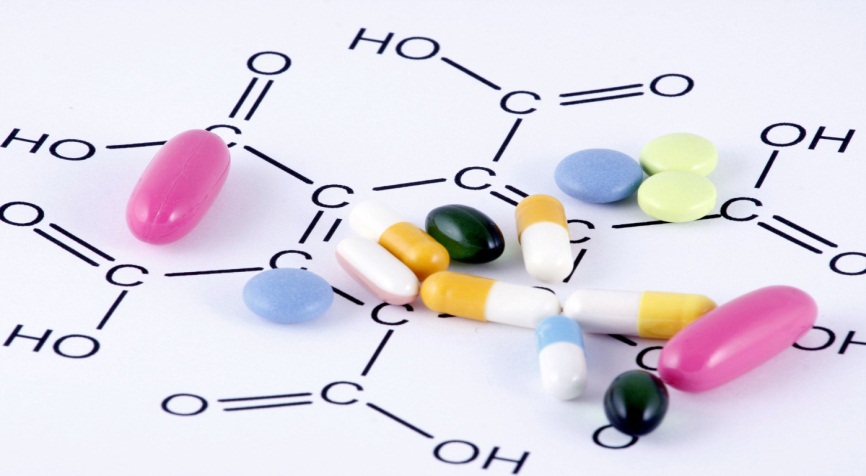 3
1. Биофармация как теоретическая основа технологии лекарств.
Биофармация - наука, изучающая зависи-мость терапевтического действия лекарственных препаратов на организм от различных переменных факторов.
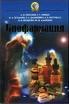 изучает влияние физических и физико-химических свойств действующих и вспомогательных веществ в лекарственных препа-ратах, в различных лекарственных формах в одинаковых дозах на их терапевтический эффект
Целью биофармации является теоретическое и экспериментальное обоснование создания новых лекарст-венных препаратов и усовершенствова-ние существующих с учетом повышения их терапевтического эффекта и умень-шения побочного действия на организм
Biopharmaceutics is the study of the physical and chemical properties of a drug, and its dosage 
form, as related to the onset, duration and intensity of drug action, including coconstituents 
and mode of manufacture.
Farlex Partner Medical Dictionary © Farlex 2012
4
1. Биофармация как теоретическая основа технологии лекарств.
Биофармация сейчас составляет теоретическую и практическую основу разработки новых лекарственных препаратов, позволяя спрогнозировать тип и силу ожидаемой фармакологической активности и возможные побочные эффекты, учитывая тип выбранной лекарственной формы, вспомогательных веществ, способа изготовления и тому подобное.
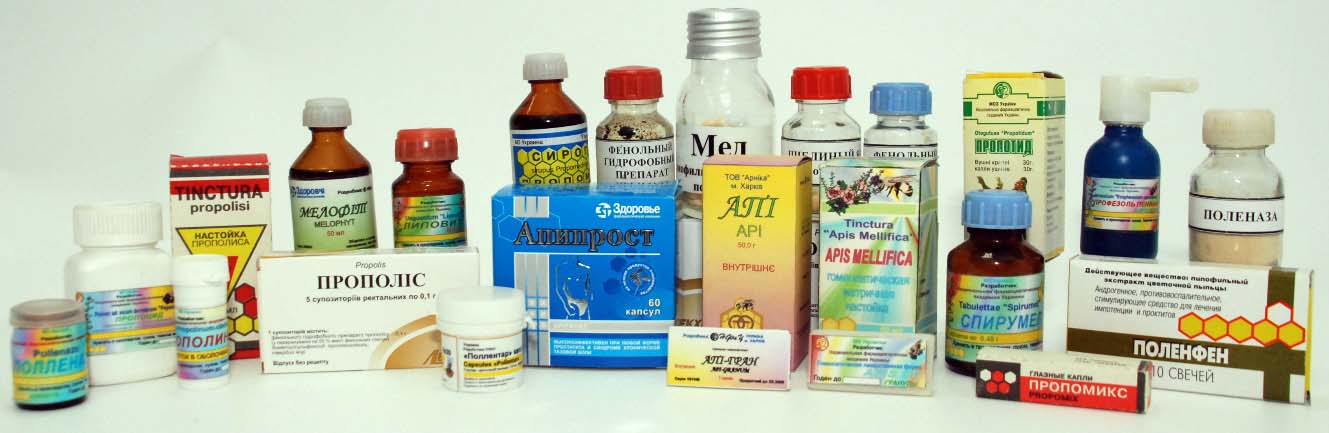 Спецкурс “Биофармация” был введен на кафедре АТЛ с 1986 г.
5
1. Биофармация как теоретическая основа технологии лекарств.
Биофармация опирается на знания математики, физики, неорганической и органической химии, фармацевтической химии, физиологии, анатомии, биохимии, фармакологии, технологии лекарств, поэтому в ее терминологии часто используются фармакологические, химические и технологические понятия.
В отличие от фармакологии биофармация не изучает механизмы действия и места введения лекарственного или вспомогательного вещества.
Она исследует исключительное влияние переменных факторов на фармакодинамику и фармакокинетику препаратов.
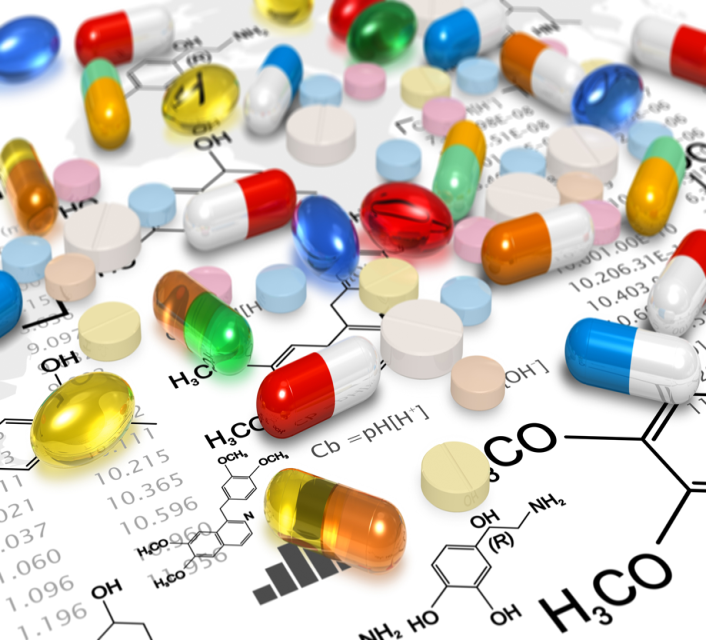 6
1. Биофармация как теоретическая основа технологии лекарств.
Основные направления развития современной биофармации :
Разработка экспериментально-теоретических основ биофармацевтического скрининга;
Изучение влияния фармацевтических и других переменных факторов на процессы высвобождения и всасывания лекарственных веществ из лекарственных форм;
Изучение фармакокинетики лекарственных препаратов для оптимизации соединения вспомогательных веществ и способов введения препаратов;
Изучение механизмов биофармацевтических процессов, происходящих при взаимодействии компонентов готовой лекарственной формы с белками и липидами мембран различных клеток;
Разработка высокочувствительных и избирательных методов анализа фармакологически активных субстанций в биологических жидкостях человека и животных;
Поиск новых модуляторов биодоступности;
Создание новых лекарственных форм с заданными биофармацевтическими свойствами, которые должны обеспечивать оптимальную биодоступность действующих веществ;
Изучение биоэквивалентности лекарственных препаратов.
7
2. Исторические этапы развития биофармации как науки.
Предпосылкой формирования биофармации как науки является установление фактов терапевтичес-кой неэквивалентности лекарственных препаратов (лекарственные препараты разных производителей с одинаковой действующей веществом в аналогичных количествах обнаруживают разную терапевтическую активность).
Это было обусловлено рядом причин: организация технологического процесса, использование разных вспомогательных веществ, степень измельчения субстанций и тому подобное. Так, появился термин «фармацевтические факторы».
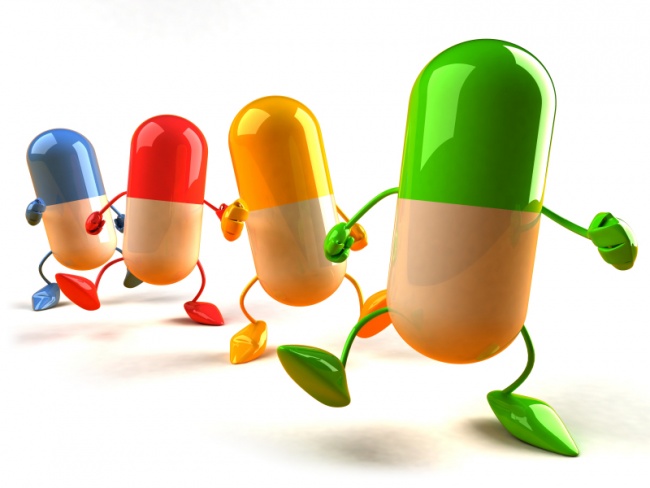 8
2. Исторические этапы развития биофармации как науки.
Основоположниками биофармации считаются американские ученые Леви и Вагнер, благодаря работам которых был принят термин «биофармация», используемый в большинстве европейских стран как эквивалент английского термина«biopharmaceutics».
Сам термин «биофармация» появился впервые в научной фармации США в 60-х годах 20-го столетия и вскоре получил всеобщее международное признание.
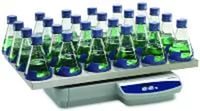 9
2. Исторические этапы развития биофармации как науки.
Первым случаем (получившим широкую огласку) точно установленной терапевтической неэквивалентности препаратов, содержащих одинаковые дозы одного и того же вещества был зафиксирован в США.
При назначении в одной из клиник США таблеток одного лекарственного препарата, действующего специфически на процессы свертывания крови, приобретенного от двух различных фармацевтических фирм, содержащих одинаковые дозы, неожиданно было обнаружено, что таблетки одной фирмы оказались в 2 раза активнее таблеток другой фирмы.
Химическим анализом не обнаружено никаких 
отклонений в содержании лекарственного вещества 
в таблетках обеих фирм.
Позже подобное явление было обнаружено у многих
антибиотиков (тетрациклина, левомицетина, эритроми-
цина), стероидных гормонов, сульфаниламидов и др.
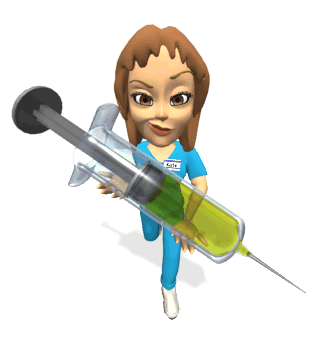 10
2. Исторические этапы развития биофармации как науки.
Основоположниками биофармации в Украине и странах СНГ является Сенов П.Л., Тенцова А.И., Ажгихин И.С., Сало Д.П., Хаджай Я.И.
Продолжали и развивали исследования в этом направлении украинские ученые: 
А.И. Тихонов, И.М. Перцев, С. Башура, Н.А. Казаринов, Н.А. Ляпунов, 
В. Оболенцева, М.В. Штейнгардт, 
Д.И. Дмитриевский, В.А. Спиридонов, 
Е.Е. Борзунов и т.д., и российские ученые И.А. Муравьев, П. Л. Сенов, М.Т. Алюшин, А.Е. Добротворский, Л.М. Козловой и др.
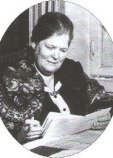 11
3. Основные понятия и термины биофармации.
12
3. Основные понятия и термины биофармации.
13
3. Основные понятия и термины биофармации.
14
3. Основные понятия и термины биофармации.
15
3. Основные понятия и термины биофармации.
16
3. Основные понятия и термины биофармации.
17
3. Основные понятия и термины биофармации.
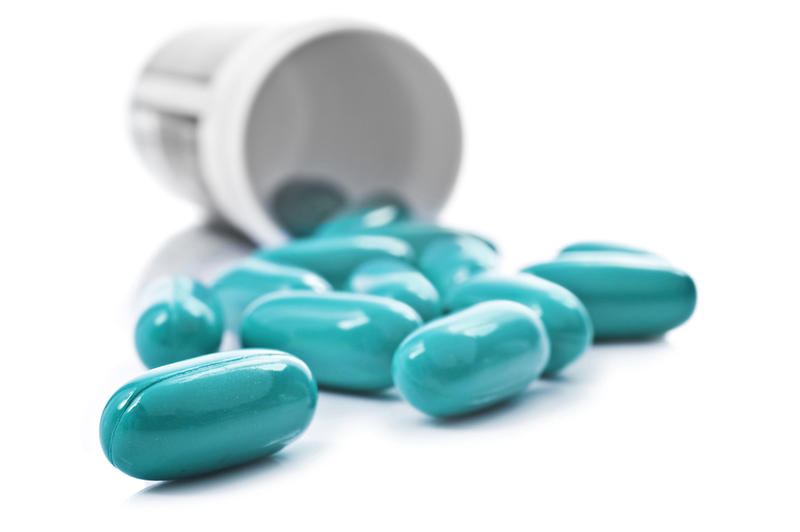 18
4. Современные требования к оценке качества лекарственных препаратов
К лекарственным препаратам выдвигают определенные жесткие требования. Прежде всего, ЛП должен иметь высокую активность избирательность и продолжительность лекарственного воздействия. Также он должен быть безвредным и не вызывать нежелательных побочных эффектов. ЛП должен содержать чистые компоненты и быть достаточно стабильным при хранении. Кроме того, существуют некоторые экономические требования - ЛП должен быть доступным, а соотношение себестоимости и возможной цены - обеспечивать достаточно высокую прибыль от реализации ЛП на фармацевтическом рынке. Все эти факторы определяют срок жизни данного препарата среди других ЛП, обладают подобным действием, и применяются в международной медицинской практике.
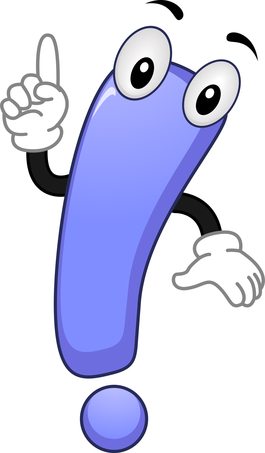 19
4. Современные требования к оценке качества лекарственных препаратов
Контроль качества екстемпоральних и промышленных лекарственных препаратов осуществляется в соответствии с ГФУ, действующими приказами, инструкциями Минздрава Украины, методическими рекомендациями, информационными письмами.
Например, в ГФУ 2.0. содержатся статьи на каждую лекарственную форму, в которых приведены общие требования и указано, какие методики анализа следует использовать.
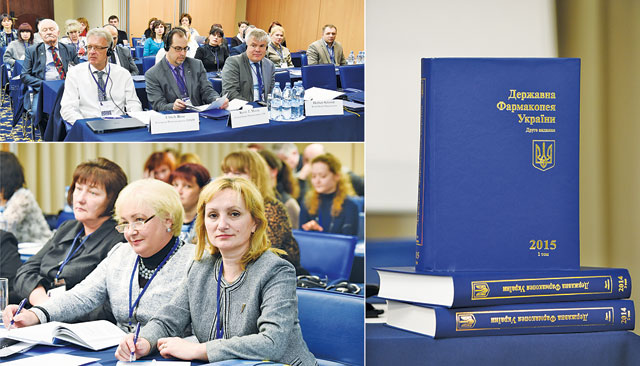 20
4. Современные требования к оценке качества лекарственных препаратов
Государственная фармакопея Украины 2.0 содержит описание методик проведения:
физические и физико-химические методы;
идентификация;
испытания на предельное содержание примесей;
методы количественного определения;
биологические испытания;
биологические методы количественного определения;
методы фармакогнозии;
фармако-технологические исследования.
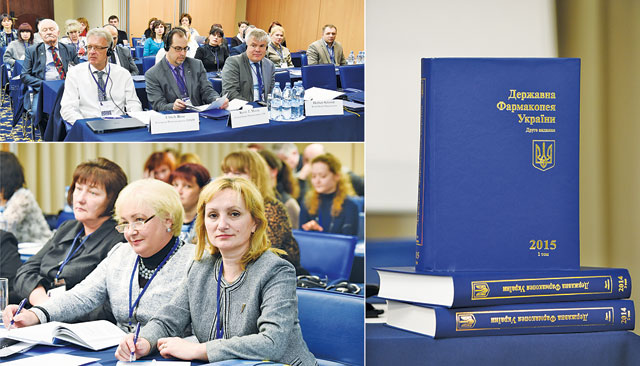 21
Литература
Биофармация: Учеб. для студ. фармац. вузов и фак. / А. И. Тихонов, Т. Г. Ярных, А. И. Зупанец, О. С. Данькевич,Е. Е. Богуцкая, Н. В. Бездетко, Ю. Н. Азаренко; Под ред. А.И. Тихонова. – Х.: Изд-во НФаУ; Золотые страницы, 2003. – 240 с.
Biopharmaceutics. Lectures for English students of the speciality «Pharmacy»: a handbook for the out-of-class work of students / A.I. Tikhonov, T.G. Yarnykh, A.B. Yuryeva, L.N. Podorozhna, S.S. Zuykina; Edited by A.I. Tikhonov. – Kharkiv: NUPh; Original, 2011. – 140 p.
Современное состояние и перспективы развития биофармации. Лекция для студентов специальностей «Фармация» и «Клиническая фармация»: Учеб. пособ. для внеаудит. работы студ. / Тихонов А.И., Ярных Т.Г., Богуцкая Е.Е., Азаренко Ю.Н. – Х.: Изд-во НФАУ, 2006. – 32 с.
Влияние фармацевтических факторов на терапевтическую эффективность лекарственных препаратов. Лекция для студентов специальностей «Фармация» и «Клиническая фармация»: Учеб. пособ. для внеаудит. работы студ. / Тихонов А.И., Ярных Т.Г., Богуцкая Е.Е., Азаренко Ю.Н. – Х.: Изд-во НФАУ, 2007; Ч. 1 – 32 с.; Ч. 2 – 32 с.
Фармако-технологические методы оценки распадаемости, растворения и высвобождения лекарственных веществ из лекарственных препаратов. Лекция для студентов специальностей «Фармация» и «Клиническая фармация»: Учеб. пособ. для внеаудит. работы студ. / Тихонов А.И., Ярных Т.Г., Богуцкая Е.Е., Азаренко Ю.Н. – Х.: Изд-во НФАУ, 2006. – 44 с.
Биологическая доступность лекарственных препаратов и методы ее определения. Лекция для студентов специальности «Клиническая фармация»: Учеб. пособ. для внеаудит. работы студ. / Тихонов А.И., Ярных Т.Г., Чушенко В.Н., Азаренко Ю.Н. – Х.: Изд-во НФАУ, 2008. – 32 с.
Биоэквивалентность. Ее роль в оценке качества лекарственных средств. Бренды. Генерики. Лекция для студентов специальности «Клиническая фармация»: Учеб. пособ. для внеаудит. работы студ. / Тихонов А.И., Ярных Т.Г., Чушенко В.Н., Азаренко Ю.Н. – Х.: Изд-во НФАУ, 2008. – 36 с.
Роль биофармации в разработке лекарственных препаратов. Современные требования к оценке качества лекарственных препаратов. Лекция для студентов специальности «Клиническая фармация»: Учеб. пособ. для внеаудит. работы студ. / Тихонов А.И., Ярных Т.Г., Чушенко В.Н., Азаренко Ю.Н. – Х.: Изд-во НФАУ, 2008. – 40 с.
Перцев І.М., Пімінов О.Х., Слободянюк М.М. та ін. Фармацевтичні та медико-біологічні аспекти ліків. Навчальний посібник / За ред. І.М. Перцева / Видання друге, перероблене та доповнене. – Вінниця: НОВА КНИГА, 2007. – 728 с.
Перцев І.М., Пімінов О.Х., Слободянюк М.М. та ін. Фармацевтичні та медико-біологічні аспекти ліків. Навчальний посібник / За ред. І.М. Перцева / Видання друге, перероблене та доповнене. – Вінниця: НОВА КНИГА, 2007. – 728 с.
Тенцова А.И., Ажгихин И.С. Лекарственная форма и терапевтическая эффективность лекарств (Введение в биофармацию). – М.: Медицина, 1974. – 334 с.
Половко Н.П., Вишневська Л.І., Шпичак О.С. Оцінка біофармацевтичних факторів при розробці та виробництві нових лікарських засобів // Сучасні досягнення фармацевтичної технології і біотехнології : збірник наукових праць, випуск 2. – X.: Вид-во НФаУ, 2017. – С. 155-160.
Благодарю за внимание!